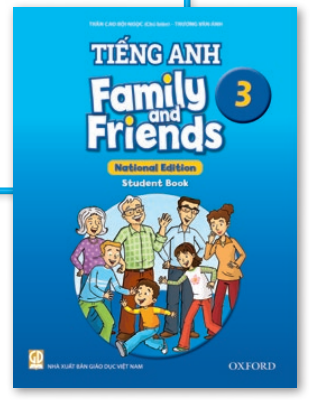 Unit 2
That is his ruler.
Lesson Four - Phonics
Hello song
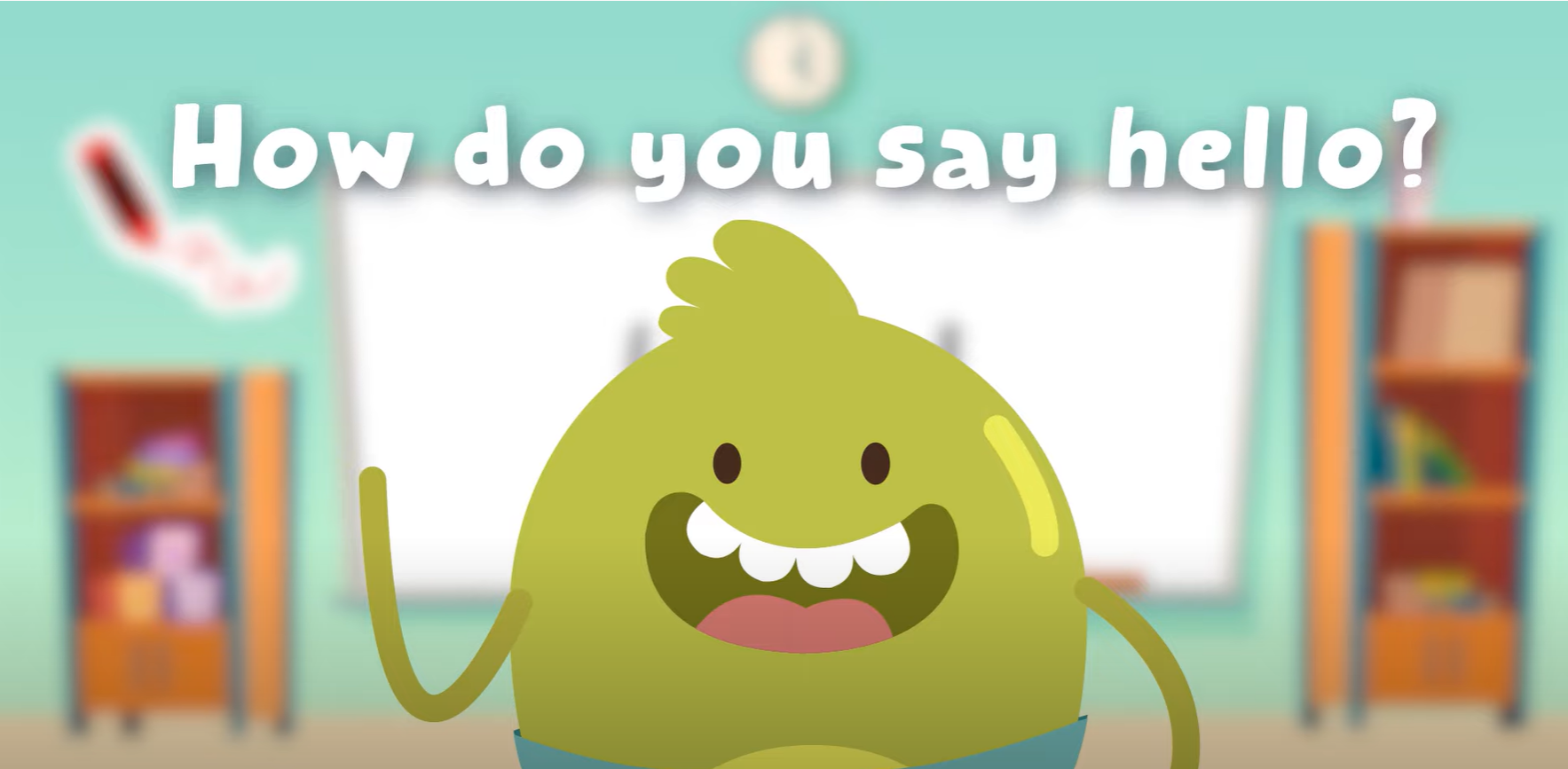 Give Me Five
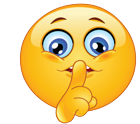 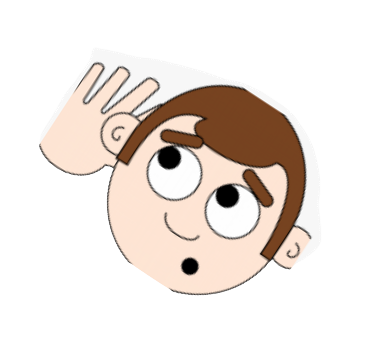 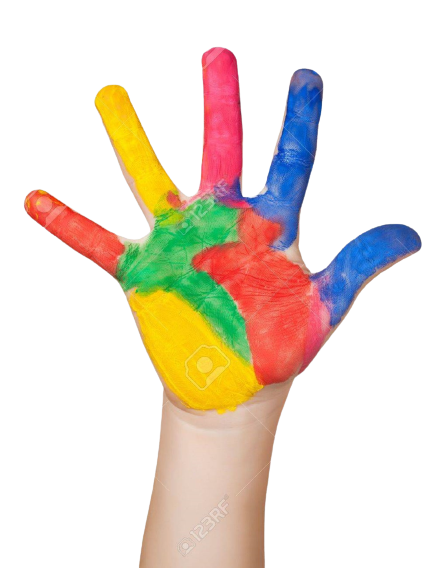 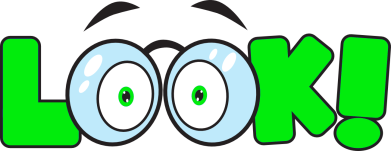 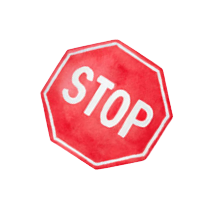 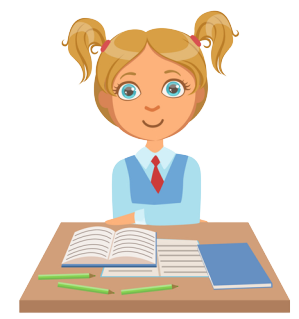 Game
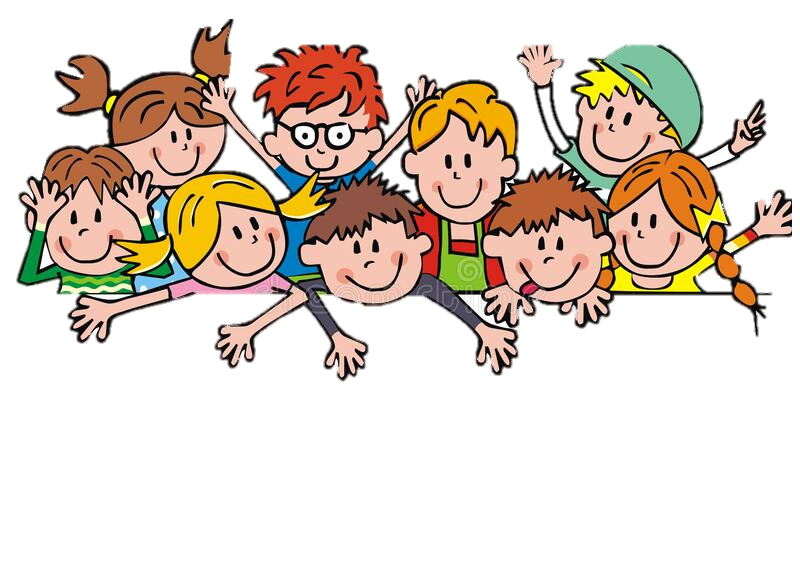 Listen and point
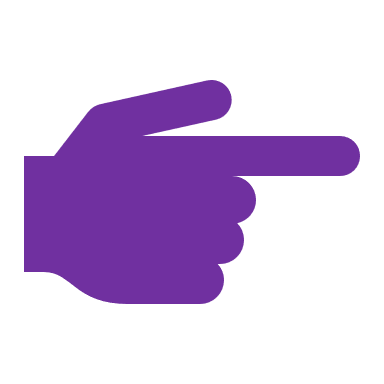 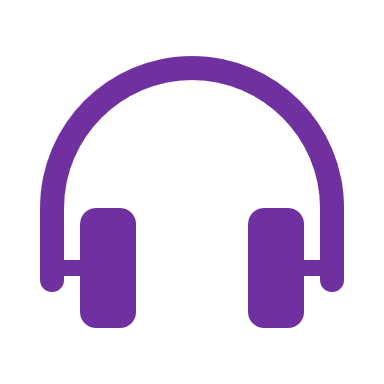 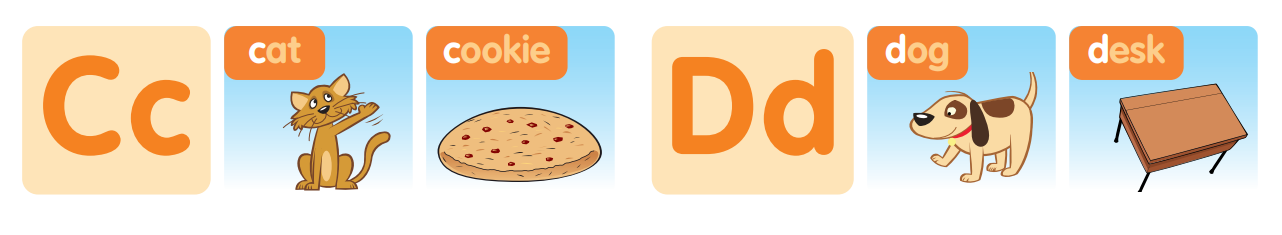 Listen and Repeat
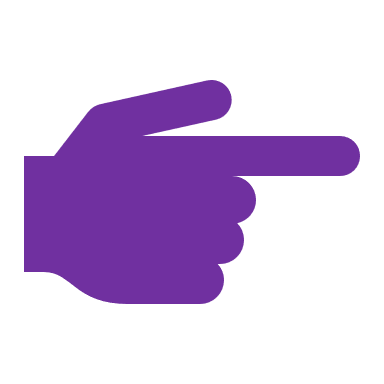 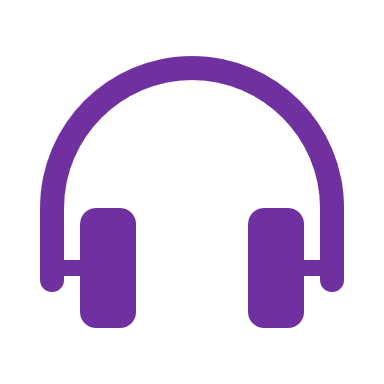 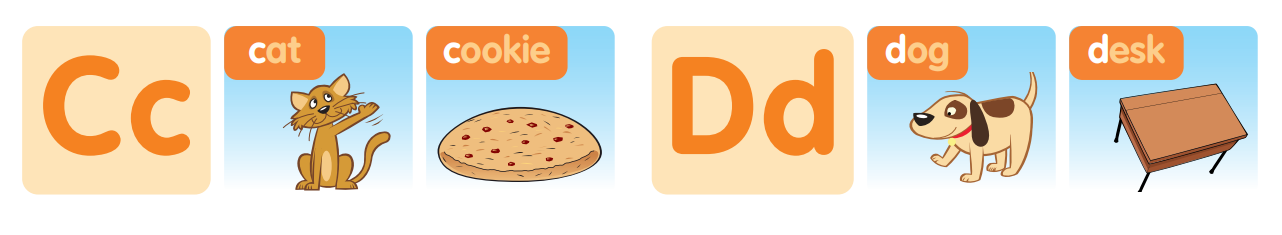 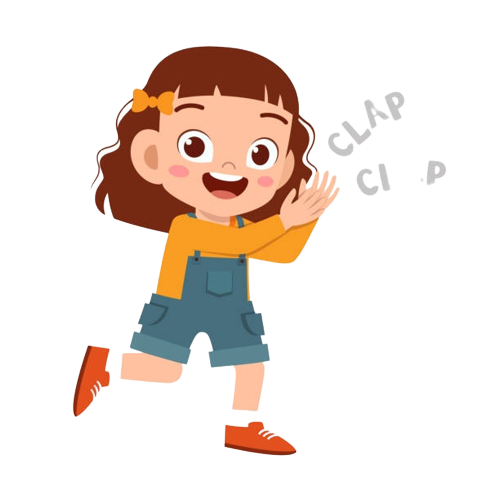 Good job!
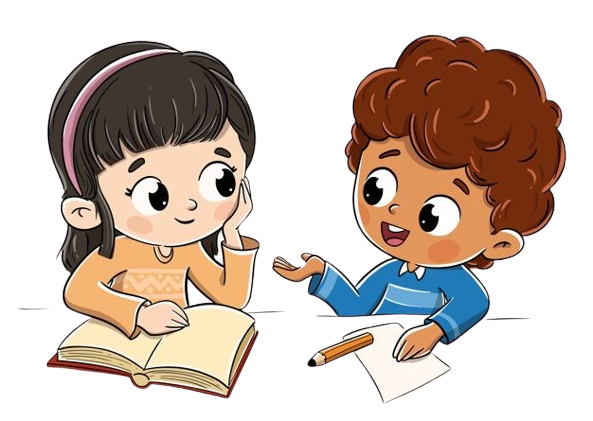 Work in pairs
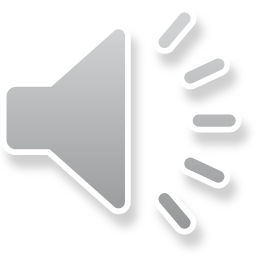 Listen and circle
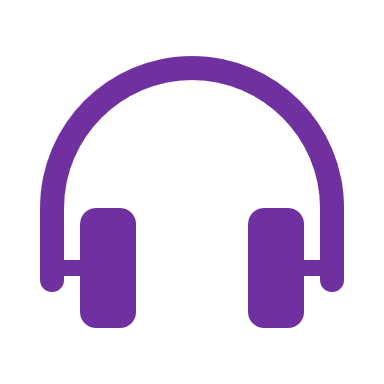 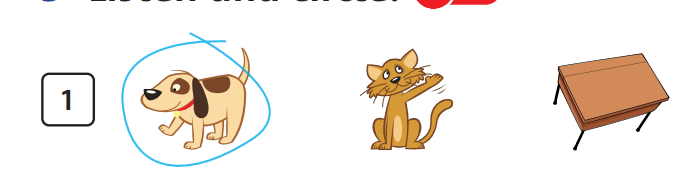 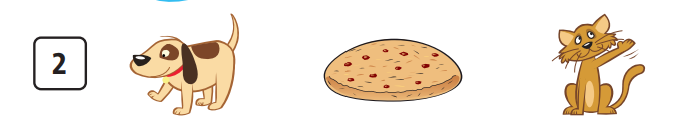 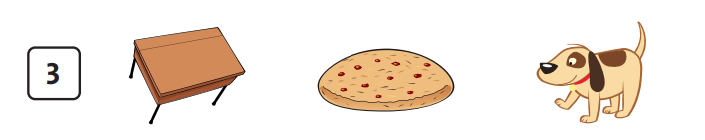 Listen and circle
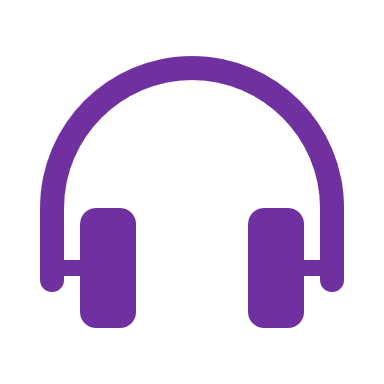 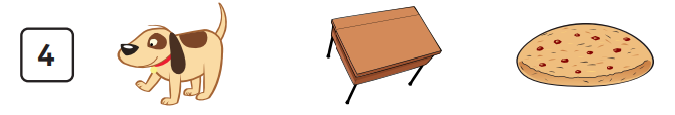 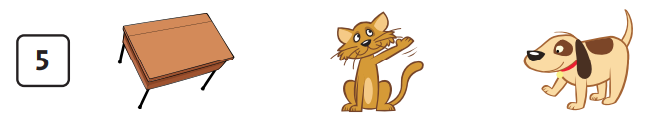 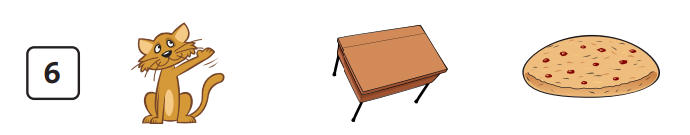 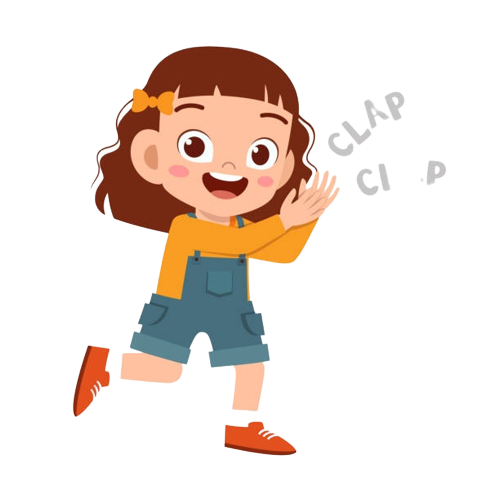 Good job!
Let’s Talk!
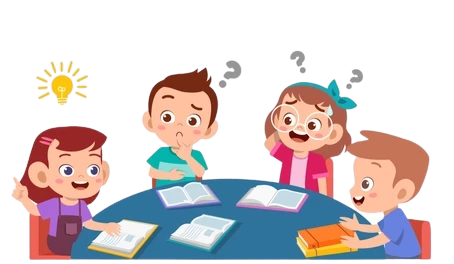 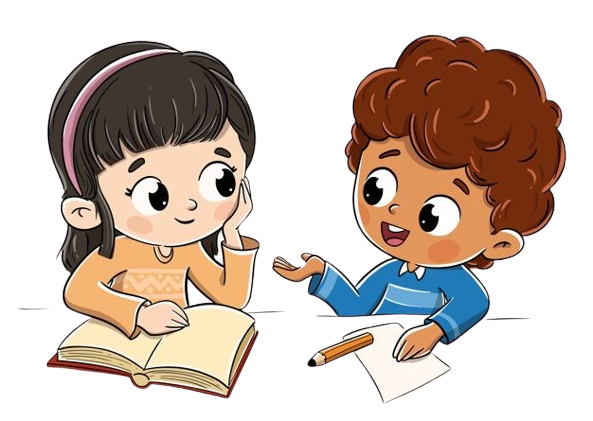 Work in pairs
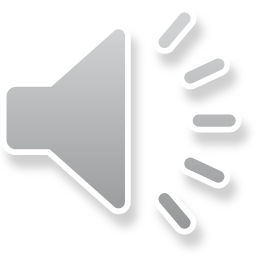 Homework
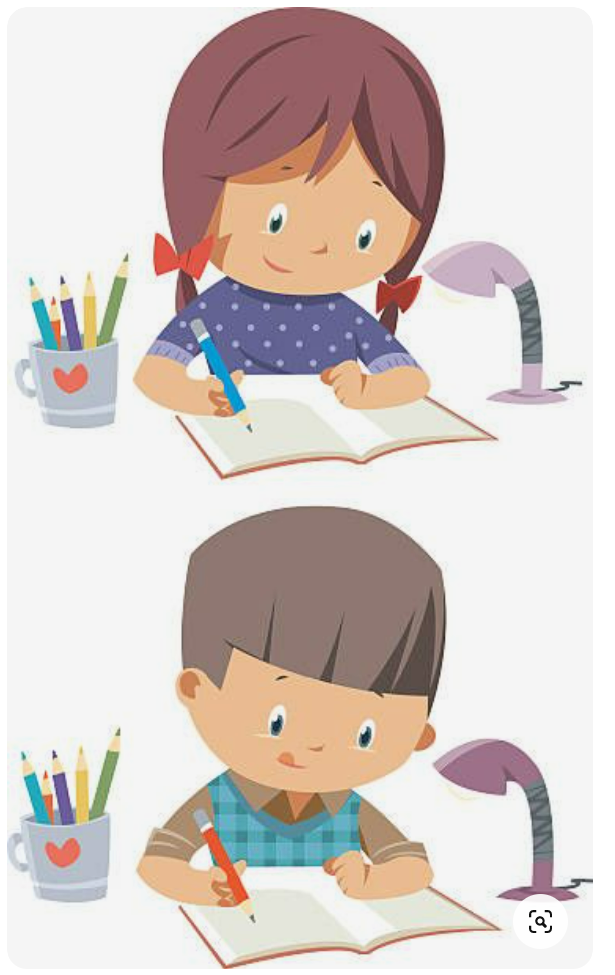 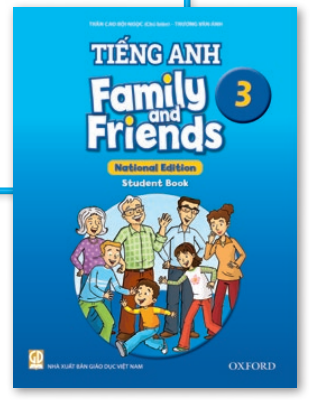 Goodbye! See you later!
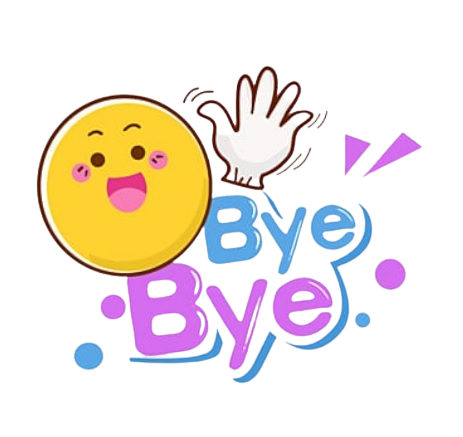 [Speaker Notes: Click to the picture of a smiley face to play the Goodbye song.]